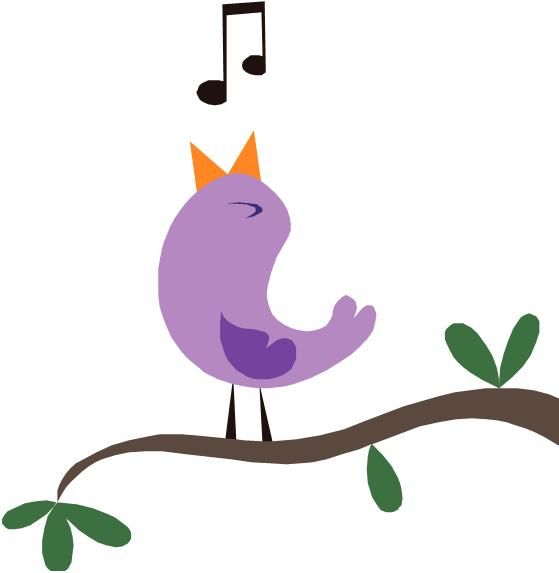 HOJ, HOJ, PEVCI
SPET BOMO PELI.
TA TEDEN ŠE ENO IZ ŠOLSKIH ČASOV.
KATERO ŽE? 
JA, TISTO O GOSKAH PA RACAH PA PURAH….

ŠE PREJ PA BOMO NEKAJ DOBREGA NAREDILI 
ZA NAŠ DOBER GLAS, 
KI SEŽE V DEVETO VAS.
NAJPREJ OGREJEMO GLASILKEKlikni na znak zvočnika in zraven zapoj
CEDEVITA
BRI BRI BRI
MA MA MA
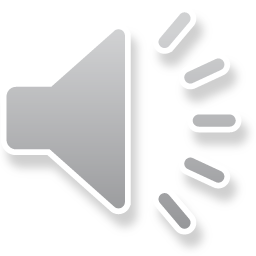 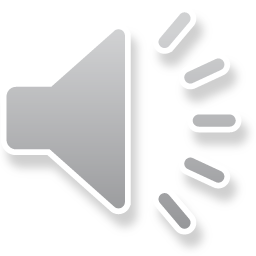 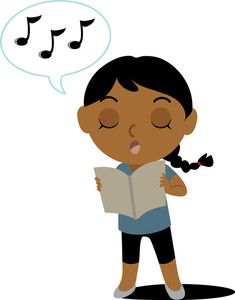 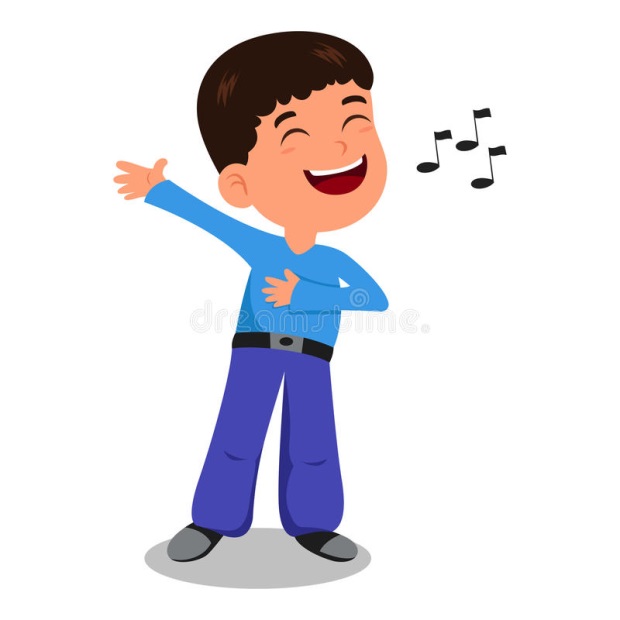 Upevanje izvedi stoje
Naj ne bo preglasno
Naj bo zelo sproščeno
PONOVIMO ZNANO PESEM
PRETEKLI TEDEN SMO PELI ZA NOVEGA PEVCA.
STE KAJ SOLIRALI?
KDO VAM JE POMAGAL PRI PETJU?
ZDAJ ZNA TO PESEM ŠE KDO OD DOMAČIH NA PAMET, KAJNE?

NO, PA POGLEJMO ŠE TISTE TRI RACE, TRI PURE
https://www.youtube.com/watch?v=inuChLKI7Fs
OB POSNETKU ZAPOJPOMAGAJ SI Z BESEDILOM
OZNAČI IN KOPIRAJ V YouTube
TRI RACE, TRI PURE,
TRI BELE GOSI
SO K NAM PRICAPLJALE
IZ ŽABJE VASI.
TIRALALALA, LALALALALA,
SO K NAM PRICAPLJALE
IZ ŽABJE VASI.

NA PRAG SO POSEDLE,
PROSILE LEPO
ZA RŽ IN PŠENICO,
ZA DROBNO PROSO.
TIRALALALA, LALALALALA,
ZA RŽ IN PŠENICO,
ZA DROBNO PROSO.
SMO DALI RŽI IN
PŠENICE POVRH;
ZDAJ NJIHOVA JAJČKA
PRODAMO NA TRG.
TIRALALALA, LALALALALA,
ZDAJ NJIHOVA JAJČKA
PRODAMO NA TRG.

PRI BESEDILU IN KOPIRANJU POSNETKA PROSI ZA POMOČ STAREJŠEGA OD SEBE.
VSEBINO ŠE UPRIZORITE. IGRAJTE SE.
NALOGA
PESEM ZAPOJ SKUPAJ S TISTIM DRUŽINSKIM ČLANOM, KITI JE POMAGAL PRI DELU.

POŠLJI MI SLIKO ALI POSNETEK, KAKO PREPEVAŠ ALI PREPEVATE. ALI PA NARIŠI RISBO ZA PESEM.

LEPO VAS POZDRAVLJAM, 
VAŠA ZBOROVODKINJA
ALENKA RAZPOTNIK